SERVICES
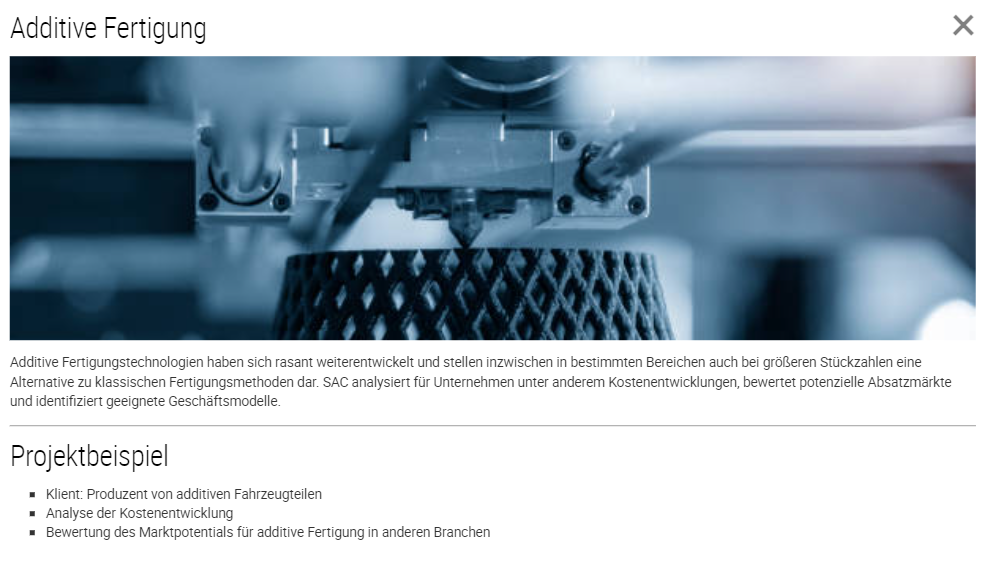 Additive Manufacturing
Additive manufacturing technologies have rapidly evolved and now represent an alternative to traditional manufacturing methods in certain areas, even for larger quantities. SAC analyzes cost developments for companies, evaluates potential sales markets, and identifies suitable business models.
Project example

Client: Producer of additive vehicle parts
Analysis of cost development
Assessment of market potential for additive manufacturing in other industries
SOURCE: SAC
SERVICES
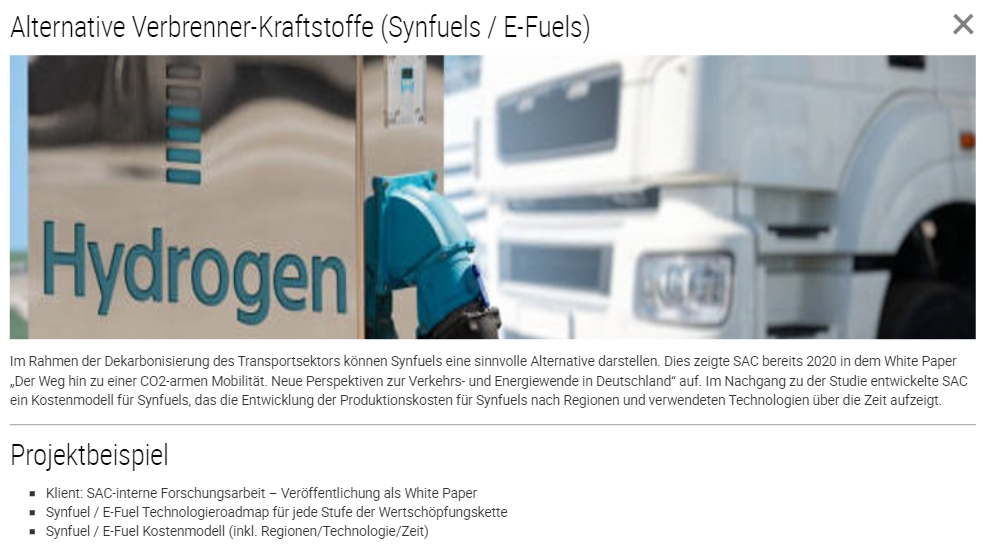 Alternative ICE-fuels (Synfuels / E-Fuels)
In the context of decarbonizing the transport sector, Synfuels can represent a meaningful alternative. SAC already highlighted this in 2020 in the white paper "The Path Towards Low-CO2 Mobility. New Perspectives on the Transportation and Energy Transition in Germany". Following the study, SAC developed a cost model for Synfuels that displays the evolution of production costs for Synfuels by region and the technologies used over time.
Project example
Client: SAC internal research – published as a White Paper
Synfuel / E-Fuel technology roadmap for each stage of the value chain
Synfuel / E-Fuel cost model (including regions/technology/time)
SOURCE: SAC
SERVICES
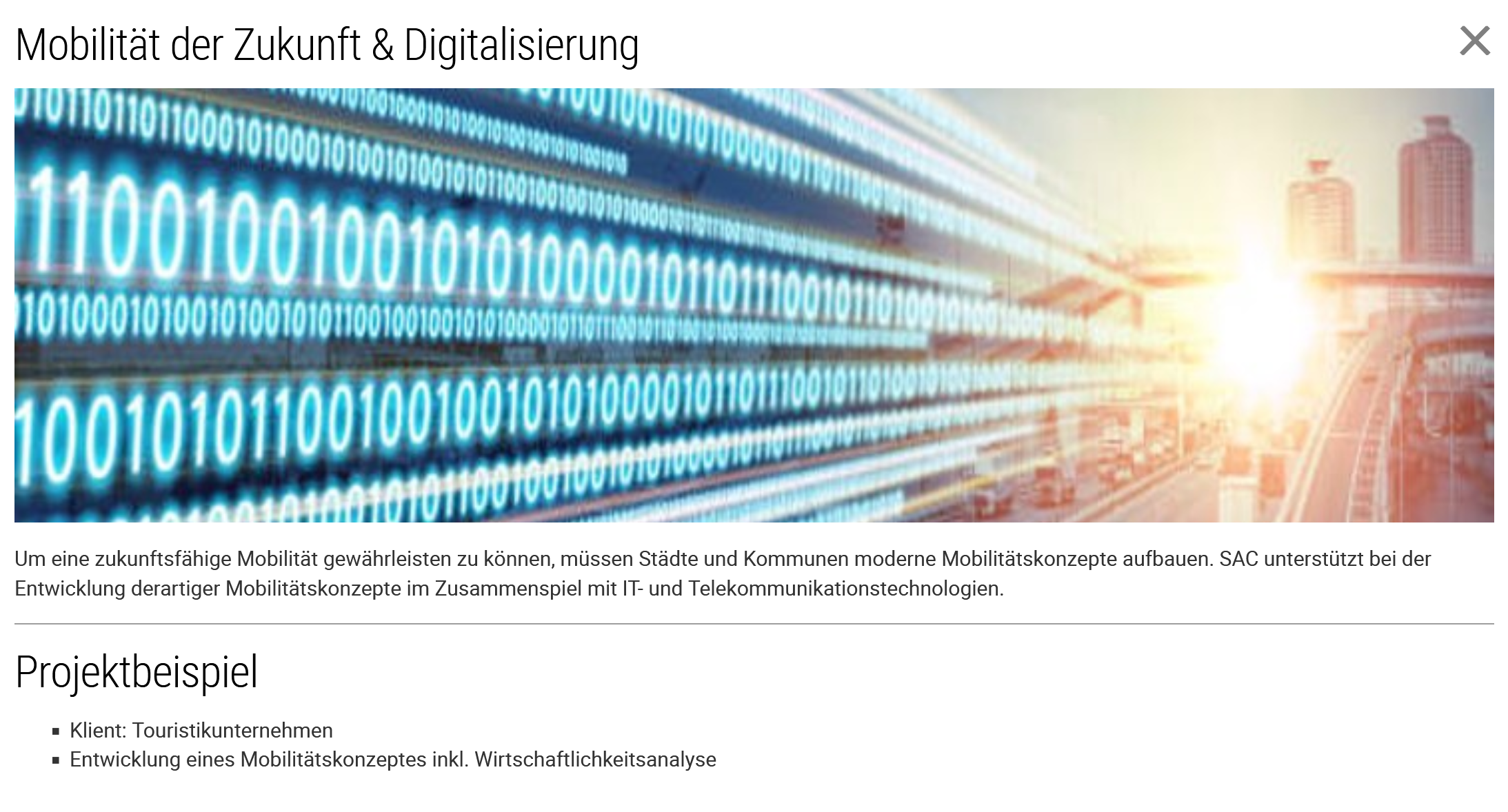 Mobility of the future & digitization
In order to ensure sustainable mobility, cities and municipalities need to develop modern mobility concepts. SAC supports the development of such mobility concepts in interaction with IT and telecommunications technologies.

Project example

Client: Tourism company
Development of a mobility concept incl. profitability analysis
SOURCE: SAC
SERVICES
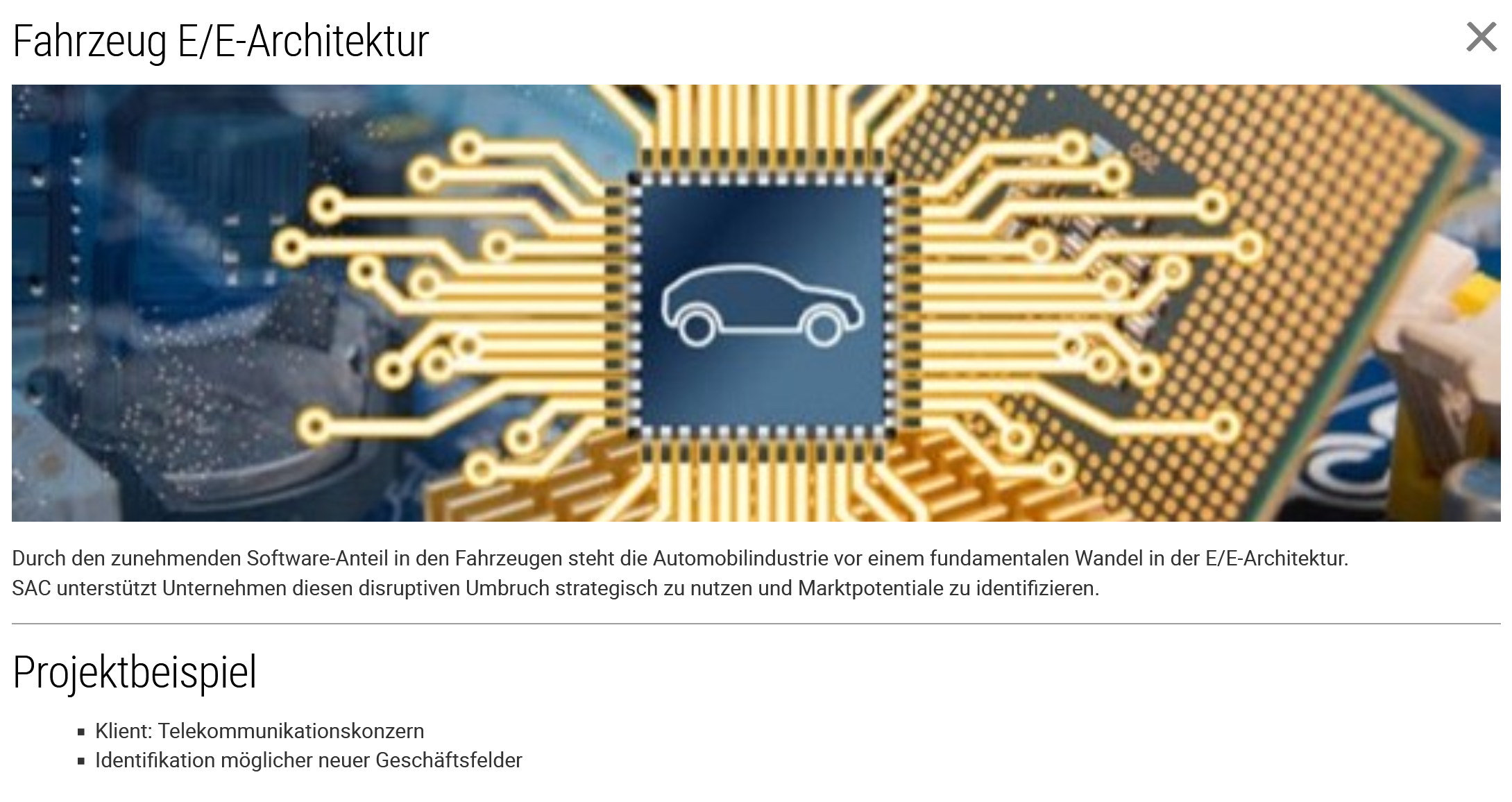 Vehicle E/E architecture
Due to the increasing share of software in vehicles, the automotive industry is facing a radical change in E/E architecture. SAC supports companies in making strategic use of this change and identifying market opportunities.

Project example

Client: Telecommunications group
Identification of potential new business areas
SOURCE: SAC
SERVICES
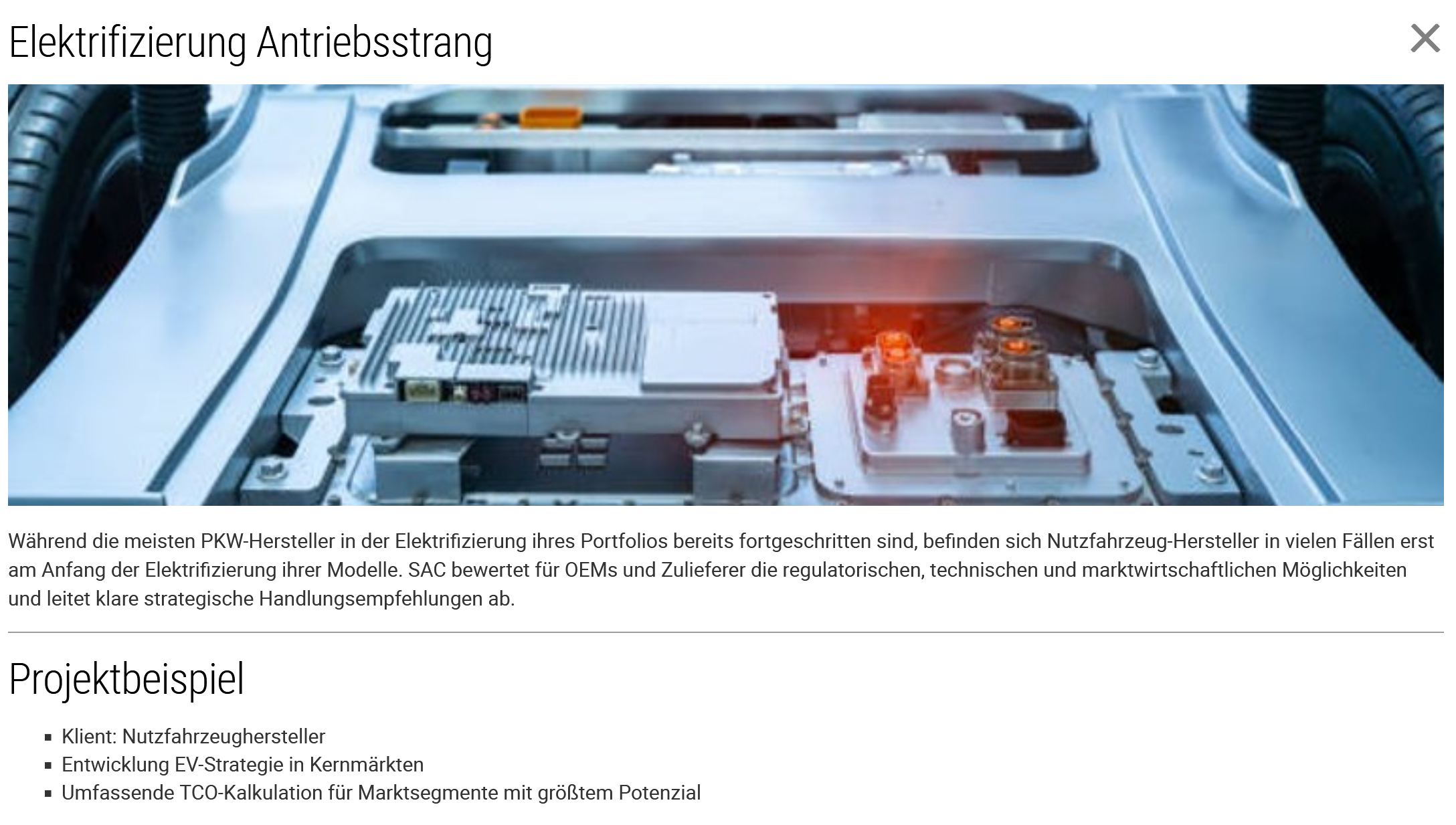 Powertrain electrification
While most passenger car manufacturers show strong progress in the electrification of their portfolios, many commercial vehicle manufacturers are still at the beginning of the electrification of their models. SAC evaluates the regulatory framework, technical and market opportunities for OEMs and suppliers and derives clear strategic recommendations for action.

Project example

Client: Commercial vehicle manufacturer
Development of EV strategy in core markets
Comprehensive TCO calculation for market segments with biggest potential
SOURCE: SAC
SERVICES
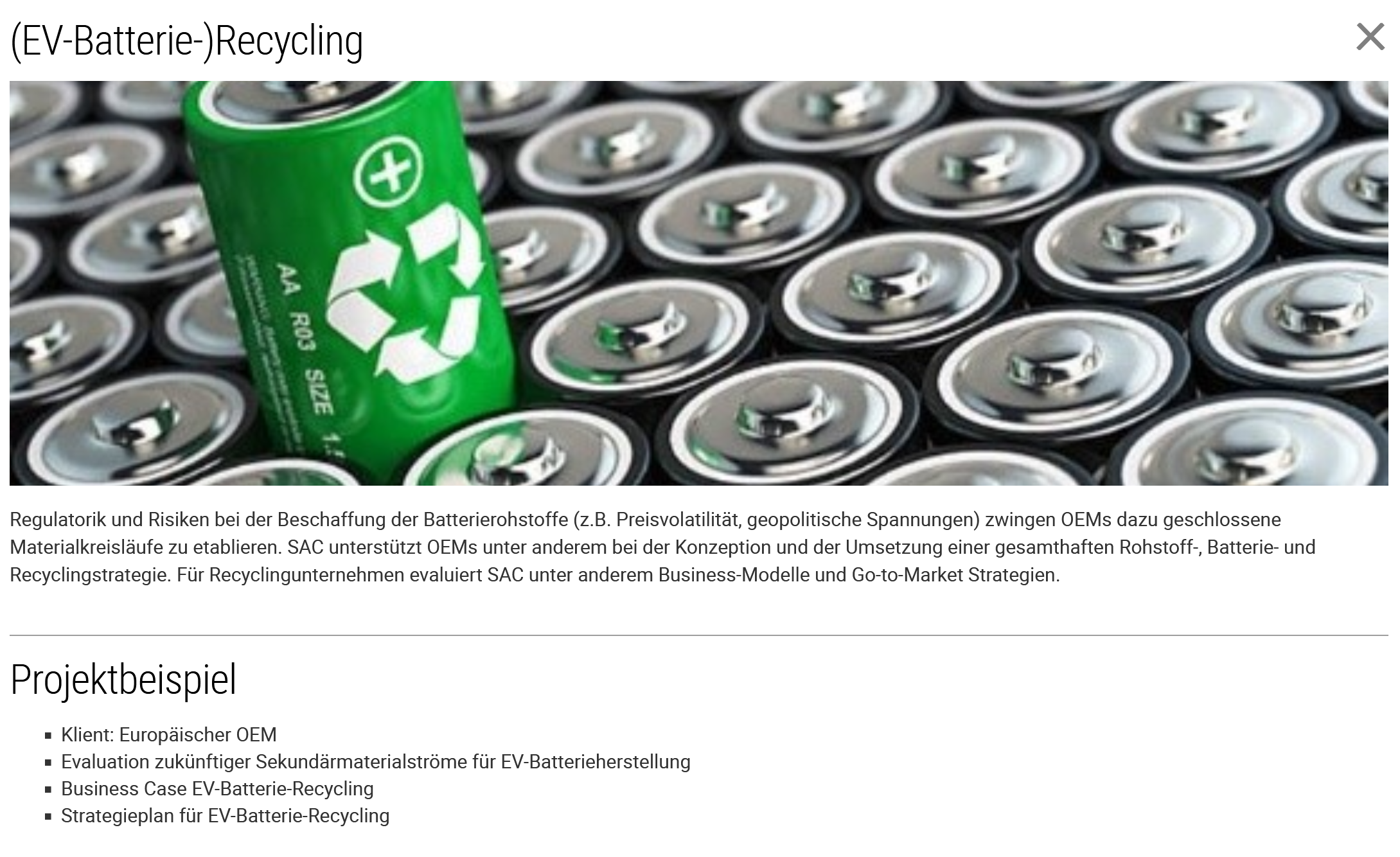 EV battery recycling
Regulatory requirements and risks in sourcing of battery raw materials (e.g. price volatility, geopolitical conflicts) are forcing OEMs to establish closed material cycles. SAC supports OEMs in the conception and implementation of an overall raw material, battery and recycling strategy. For recycling companies, SAC evaluates business models and go-to-market strategies.

Project example

Client: European OEM
Evaluation of future secondary material streams for EV battery production
Business Case EV battery recycling
Strategy plan for EV battery recycling
SOURCE: SAC
CLIENTS
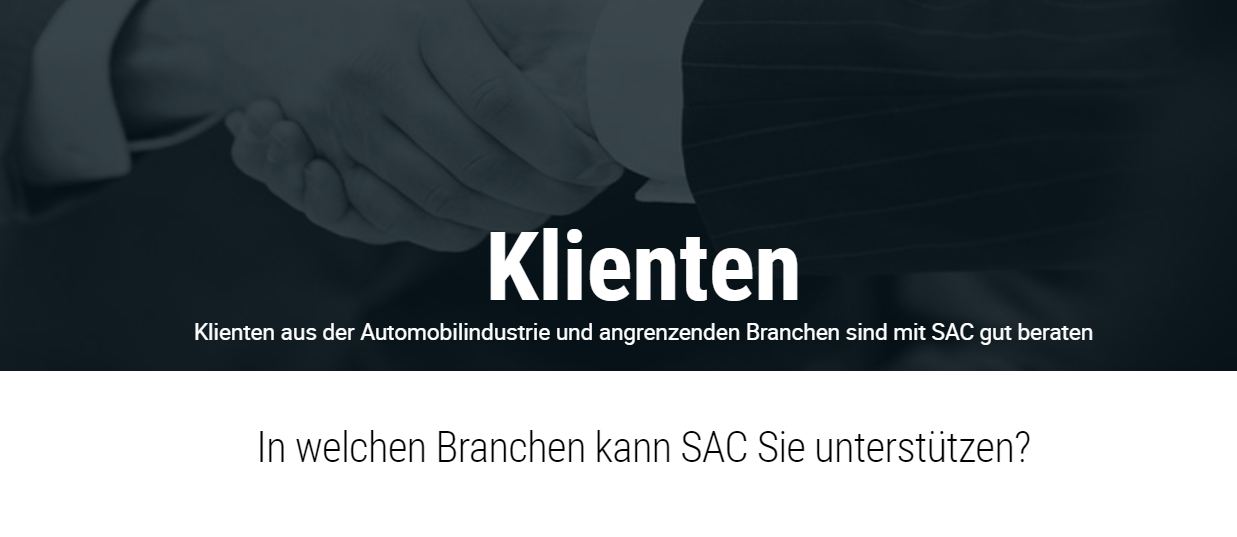 Clients
Clients from the automotive industry and related sectors are well-advised with SAC
SOURCE: SAC